Stressed out!
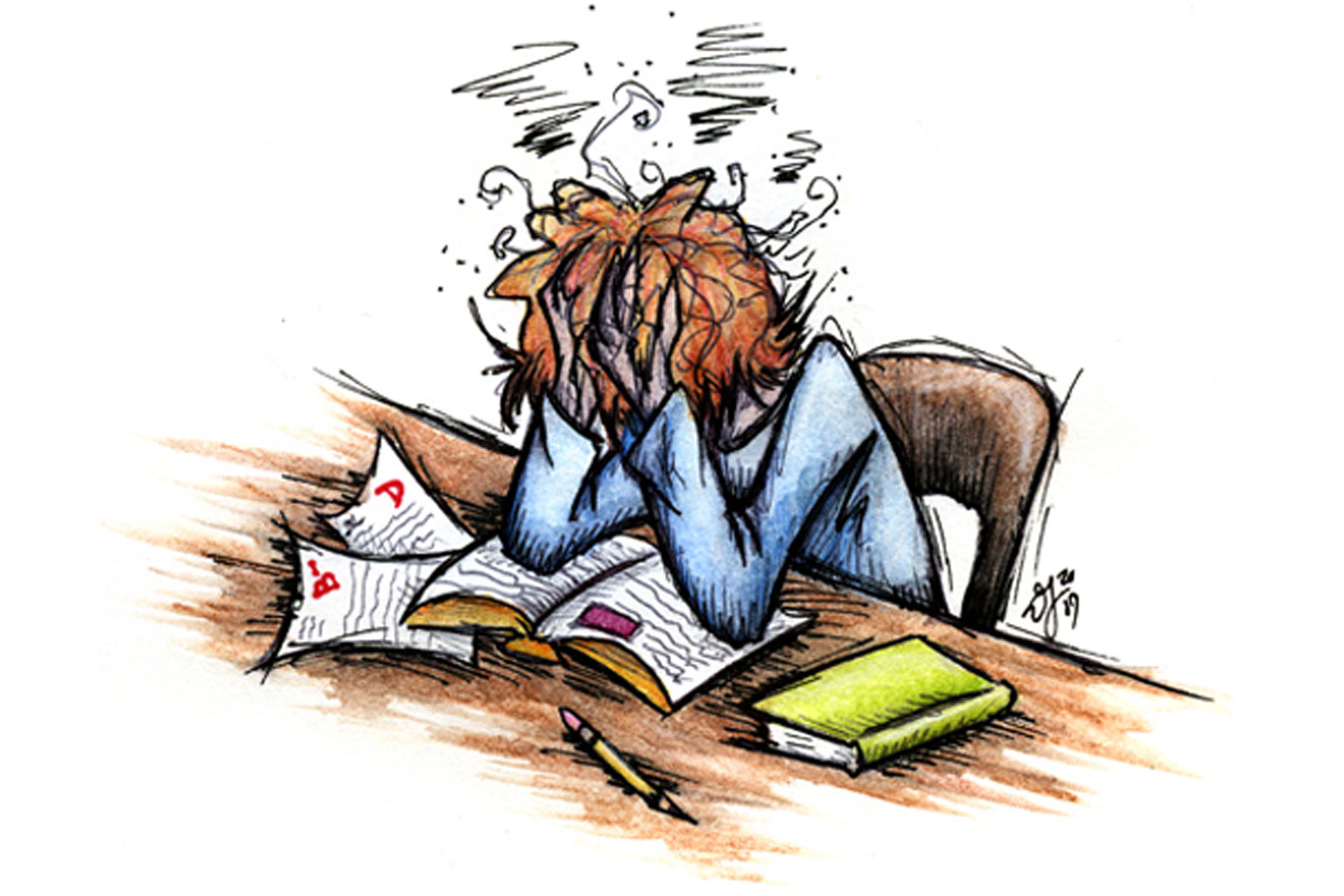 What stress is
In a nutshell, “stress” is the way our bodies and minds react to life`s changers
Causes of stress
Difficult life situation
Jobs
Intensive tempo of life
Sitting exams
Crowds of people
Effects of stress
Health problems
Ill-being of our bodies
Terrible feelings and emotions
Problems with minds
Family problems
How to deal with stress
Take control and remember your A,B,Cs

  A is for action

                    B is for bear it

                                                              C is for cope
A is for Action
You can take action when stress is created by something you can control!
-
Try to break tasks down into smaller “chunks”

 Deal with one thing at a time in order of priority

Ask a friend or a family to help you lighten the load
B is for bear it
If there`s nothing you do, you`ll just have to “grin and bear it”!
Saying that you`re “pulling your hair out” or that your workload “is killing you” will only make you feel worse!
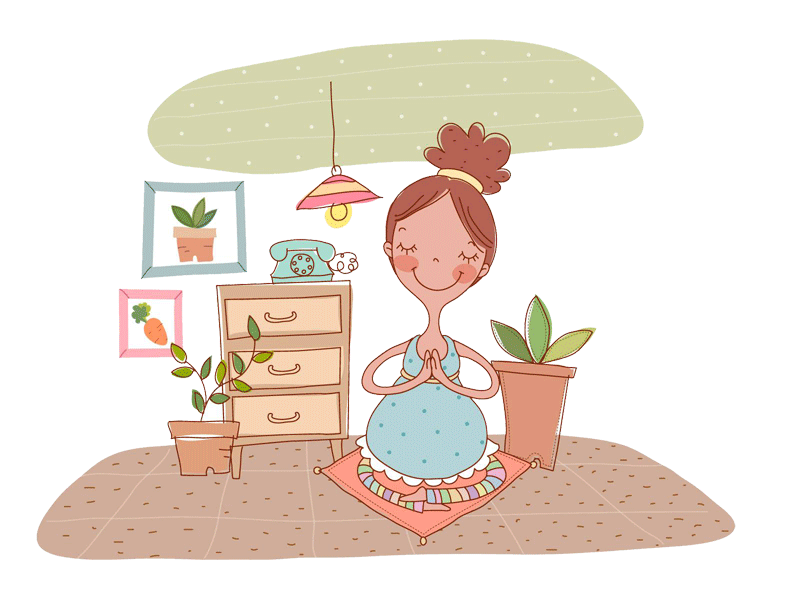 Grin and bear it
Learn how to control
 your thoughts
Take slow deep breaths and count to ten
Analyze the problem rationally
Try to keep things in perspective
C is for cope
-
Find ways to handle your stress
 Do something relaxing (such as going for a walk or for a coffee with a friend)
Get enough sleep 
Exercise and eat regular (nutritious meals are all essential for coping with stress)
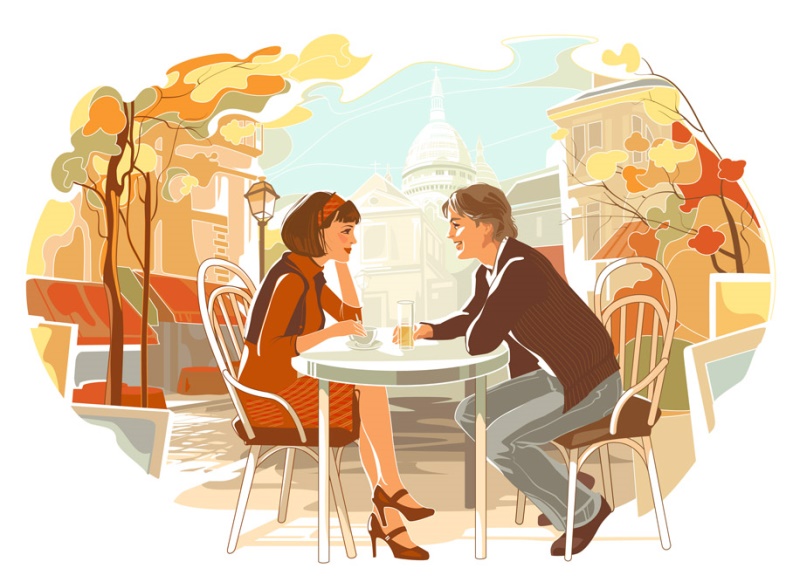 You don`t have to let your problems rule your life!
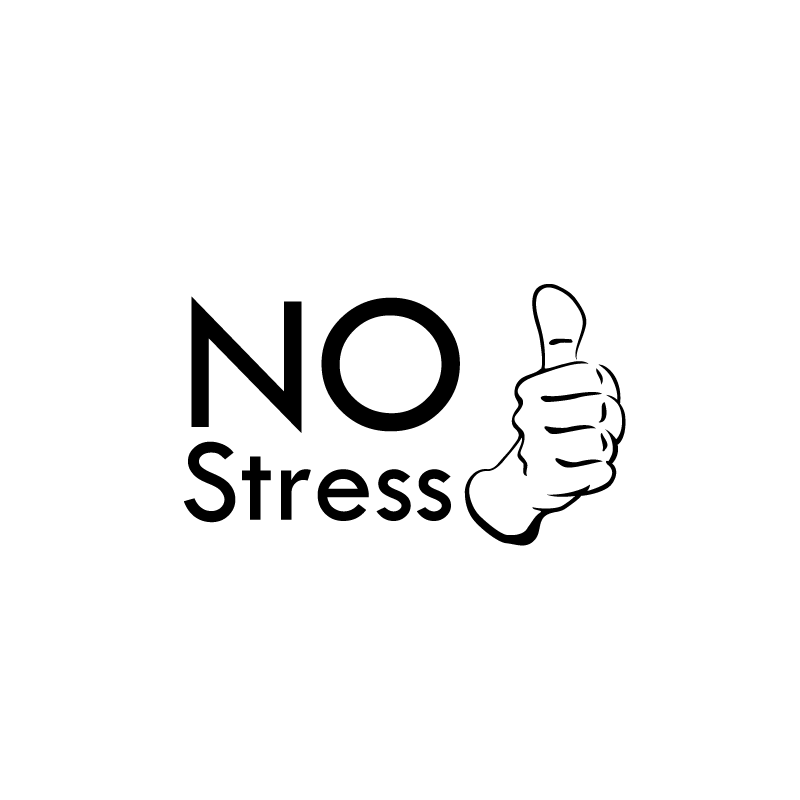 Thank you for attention!